New data sources – what do we do in Denmark
Presented at the Wiesbaden Group meeting 2018
Steen Eiberg Jørgensen, SEJ@DST.dk
Statistics Denmark
Why – business case
2
Data collection - Need for change: Reduced workload + More efficient production + New statistical products
Collect Transfer Share Use
The way ahead: 
Transform Data Collection (“N:M”)

Find relevant data where it is - and use it, all?

Flexibility and adaptability
Fast-paced technological development and new sources
Voluntary win-win partnerships vs. slow-paced legislation
Diverse coverage vs. conventional sampling
Maximise 
Automation – if the business case is good
Key partnerships - for coverage, stability and few systems
Generic standards and systems across providers - and NSIs?
For receiving and storing data 
For data processing: Machine learning, Big data analysis
For documenting data compiled from diverse sources
Flexible use of data
Prefill fields > Shorten questionnaires > Replace surveys
Use “extra” data for new processes and new products
Up till now: Digitalise 
Data Collection (“1:1”)
 
From paper surveys 
to digital surveys and 
1:1 System-to-system
 
“Same”
 
Adapted production systems
 
New tools and data collection systems
 
New digital functionality for reduced 1:1 workload
 
Legislation on new modes 
for same tasks and same units
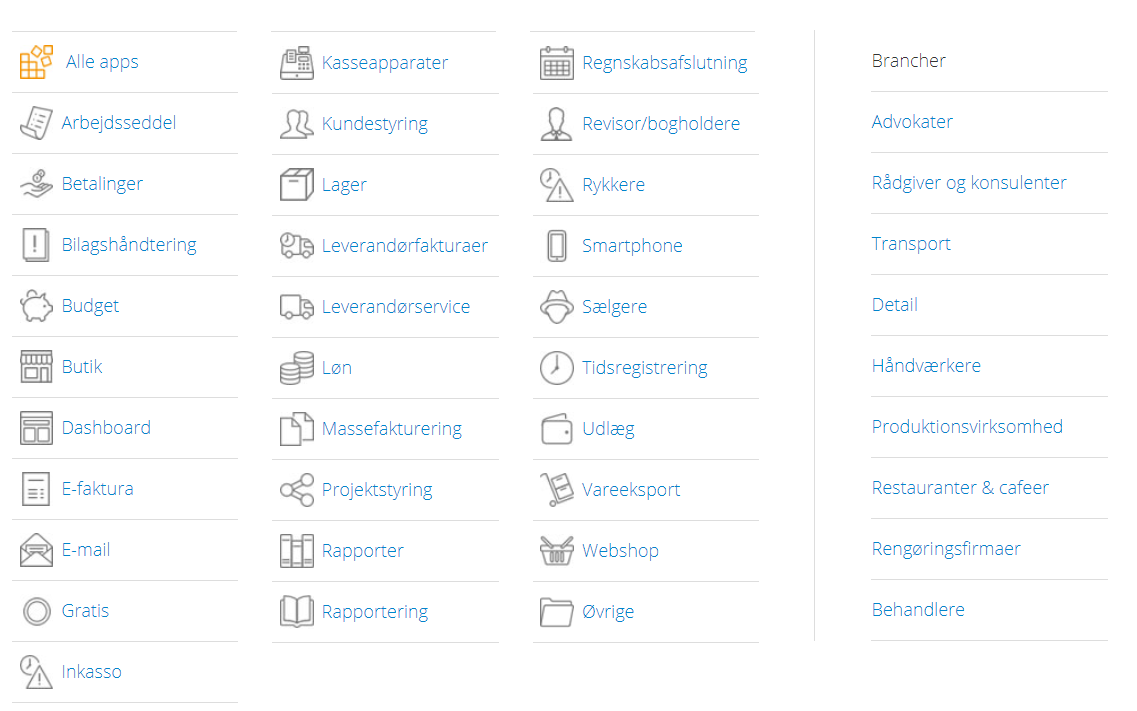 Digitisation trends
4
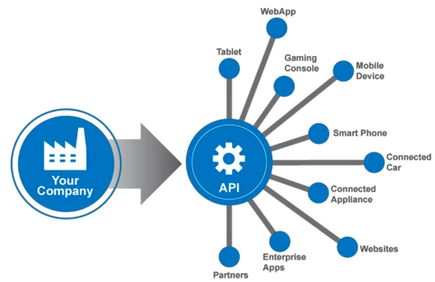 New digital enterprises
5
Levels of automation
Level 5
A central supplier provides the NSI with comprehensive data from “all” enterprises
Level 5: Digital partnerships with central suppliers of data – structured or unstructured
ERP systems are adapted to automatically transfer data to the NSI.
Data is approved by the enterprise.
Level 4
Level 4: Automatic report
ERP systems are adapted 
to facilitate transfer of data to the NSI. 
Data is approved by the enterprise.
Level 3
Levels 2-3: 
Semi-automatic report
An app exports data from internal business systems. 
Data is validated and approved by the enterprise.
Level 2
Level 1: Manual file upload
The enterprise exports data from the internal business system.
The data file is uploaded with/without validation at source.
Level 1
Enterprise enters data into digital questionnaire or app questionnaire.
Data validated and approved by the enterprise.
Baseline
6
Status in Statistics Denmark
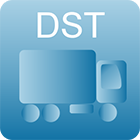 7
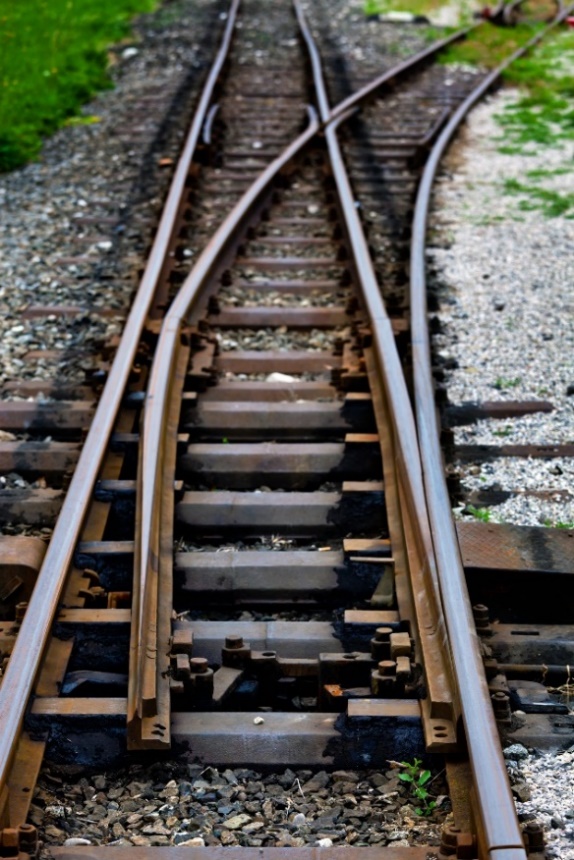 Clarification issues
How can we automate?
Do external suppliers take an interest in contributing to and (co-)financing the automation?
Is there great diversity in the (online) systems applied by the enterprises?
Should enterprises subject to reporting duty givethe central operator power of attorney authorising him to make the reporting?
Does the law authorise dowloading of data from central operators?
Are central operators allowed to submit information to SD on behalf of enterprises that are not subject to a reporting duty?
Are the central operators willing to enter into voluntary partnerships?
8
Consequences of automation
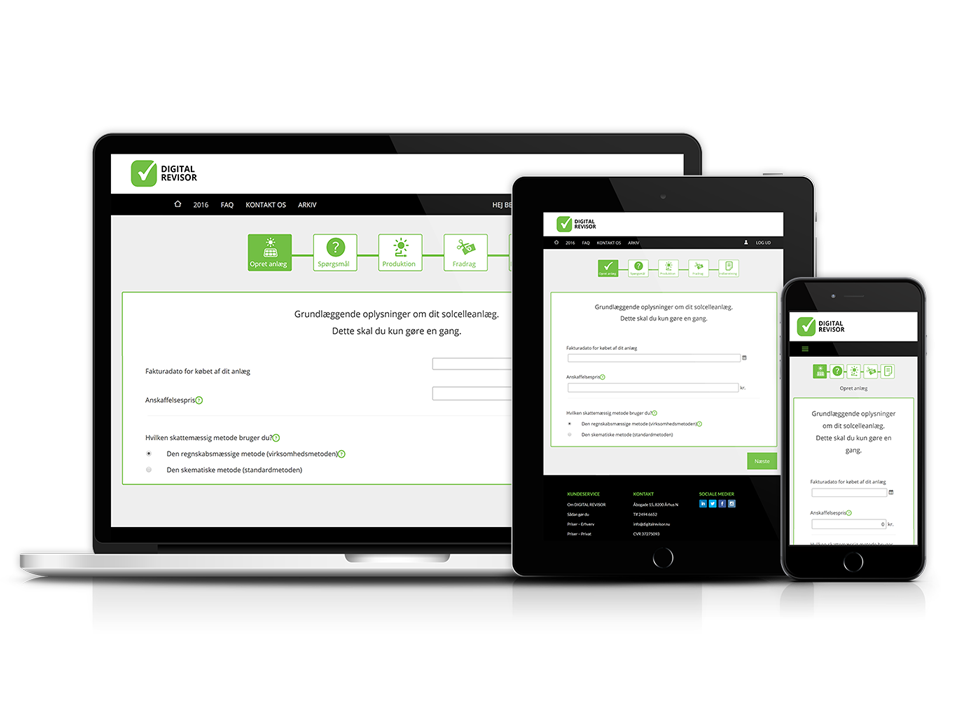 9
The way forward
Externally:
Automatic business reporting
App for the retail sales from Economics (an online-based accounting system)
Data on harvest etc. from SEGES
Data on pigs from Cloudfarms
Data on transport of goods by lorry from Tungvognsspecialisten (a heavy goods vehicle specialist advisor)
Felling data from Hedeselskabet (the Danish Land Development Service) etc. (or satellite data?)
Internally:
Many small “buckets”? Shared “bucket”? 
Organisation
Central unit/
 central or decentralised competencies? 
Data secure processes and complete overview
10
[Speaker Notes: There is a lot of testing going on in SD and some of them is overlapping others. 

We search for aktive partners to promote the process. 

We are currently working with 6 external partners + Danish Business Authority and Nordic Smart Government.  

Common for the projects, is that we go to focal companies who already have data, instead of individual companies.   

The organization of the work is not fully in place and in some areas is very decentralized, but we use a lot of effort to share knowledge, so that we are going in the same direction, if not always in pace.]
Why do they want to join - Libraries?
SD credibility as a data processor
Reduced workload
Access to own data
LIB 1
LIB N
LIB 2
LIB 3
LIB 4
Common library system
Management information
The Danish Library Association
Statistics Denmark
Tables return to LIB 1, 2, ..
official statistics
Lending
Public zone
E-books etc.
movies
Metadata
Danish library service
11
How they joined: Live music
12
[Speaker Notes: How do we make a deal with a ”customer” about a desired dataproduct ?]
спасибо
Tak
Gracias
Merci
Dank
Thanks
Grazie
благодаря
감사
მადლობა
Grazie
谢谢
Steen Eiberg Jørgensen, SEJ@DST.dk
13